iPad on Live
Presented by: Kristina Stanimirovich & Lidia Puga
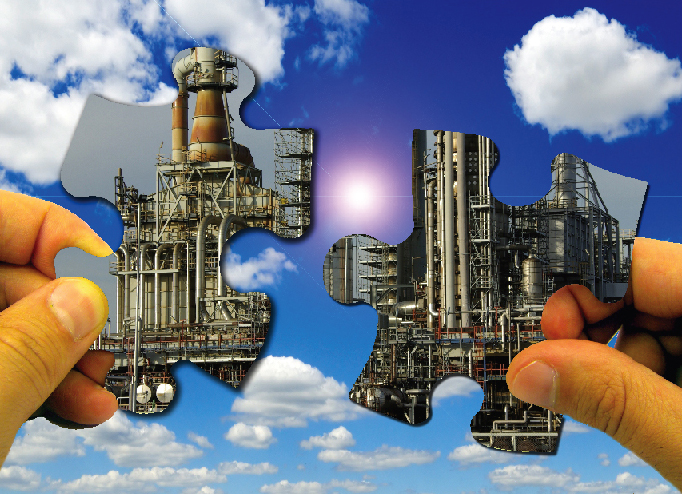 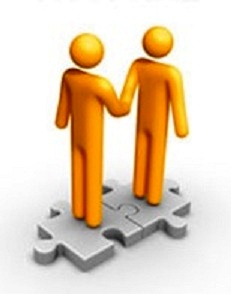 Agriculture and Natural Resources2.  Arts Media and Entertainment3.  Building Trades and Construction4.  Education, Child Development, and Family Services5.  Energy and Utilities  6.  Engineering and Design7.  Fashion and Interior Design  8.  Finance and Business9.  Health Science and Medical Technology10.  Hospitality, Tourism, and Recreation11.  Information Technology12.  Manufacturing and Product Development13.  Marketing, Sales, and Service14.  Public Services15.  Transportation
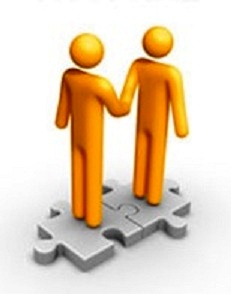 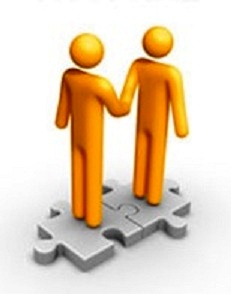 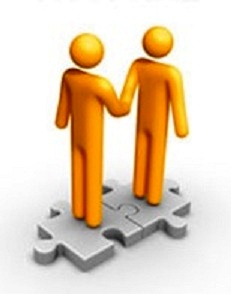 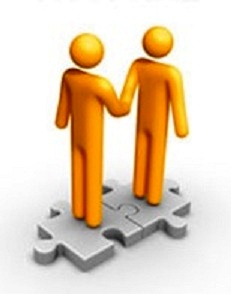 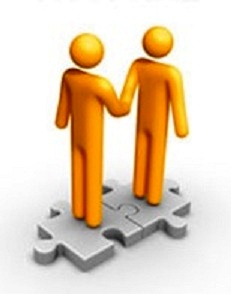 “Would you be interested in using an iPad in your classroom?”-Teresa MatosTeacher on Special AssignmentSweetwater Union High School DistrictAdult DivisionCareer Technical Education
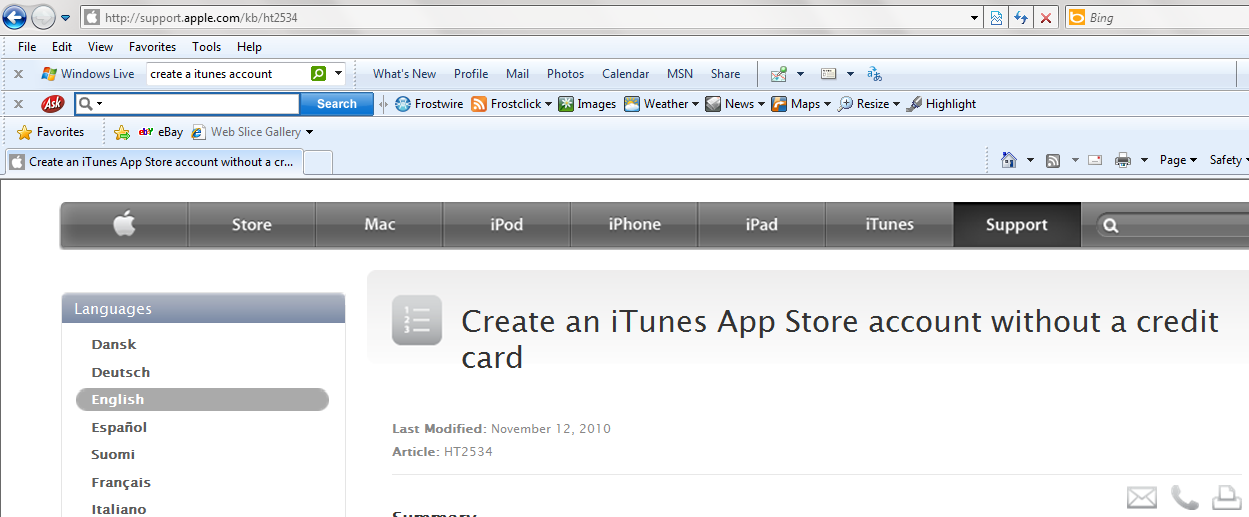 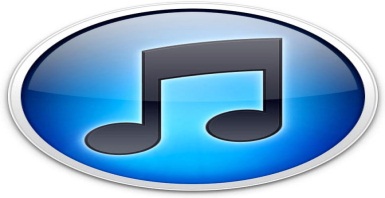 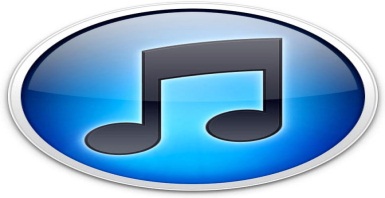 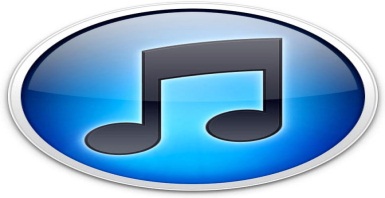 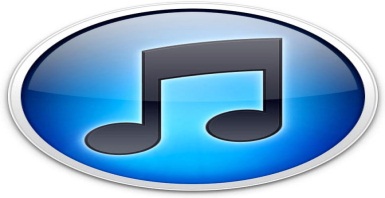 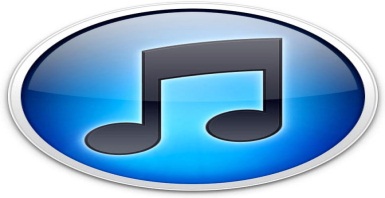 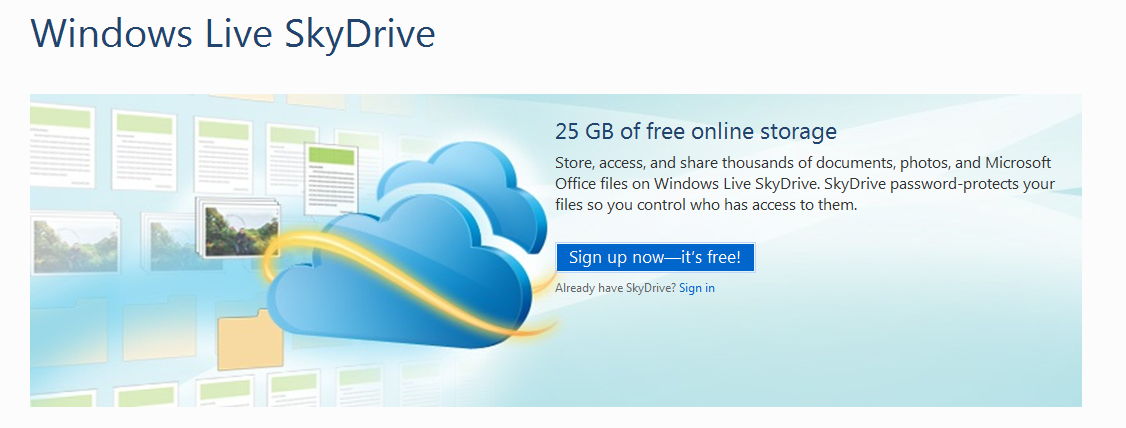 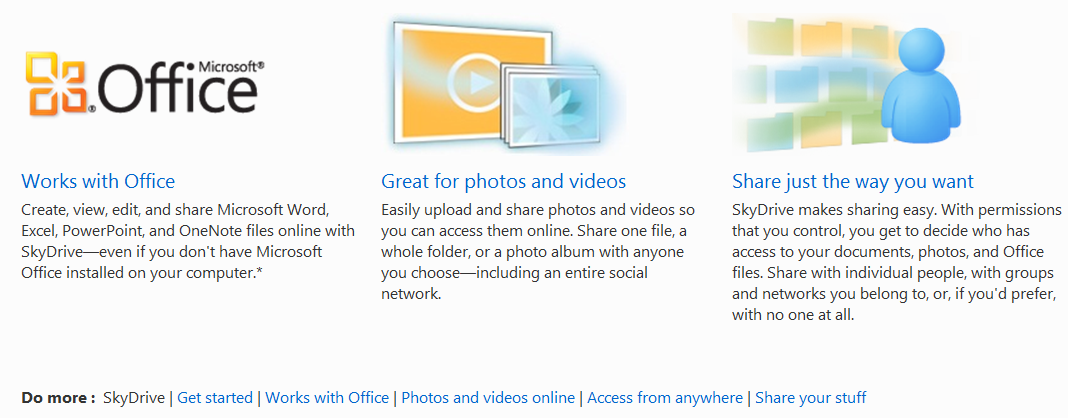 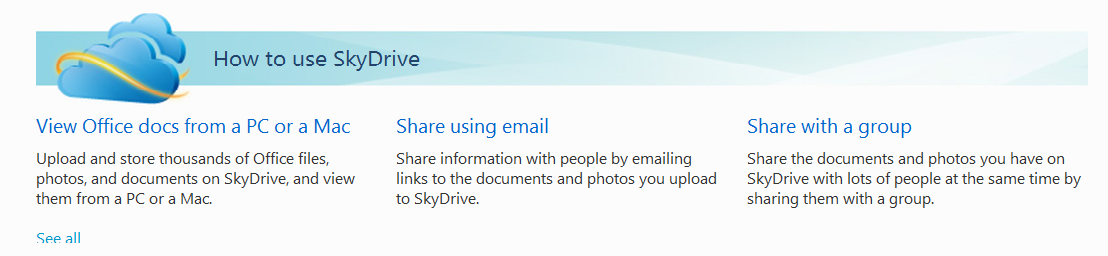 www.live.com
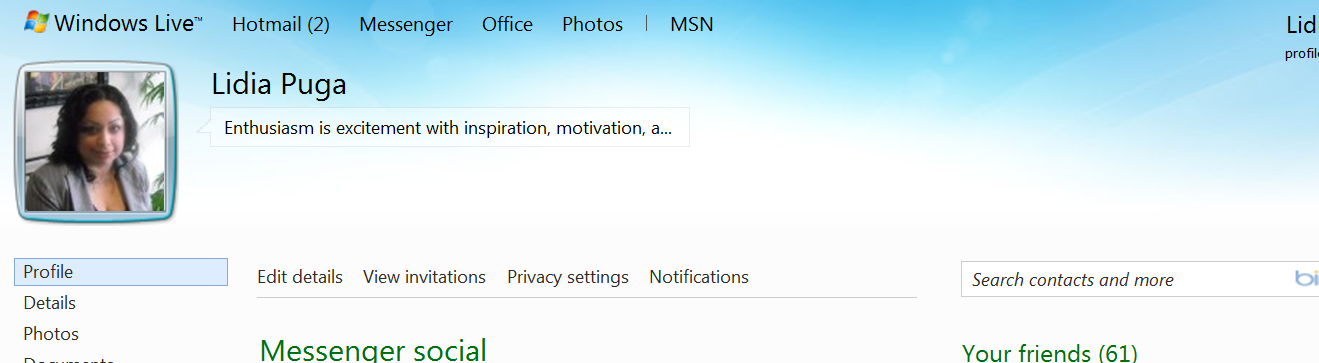 Group
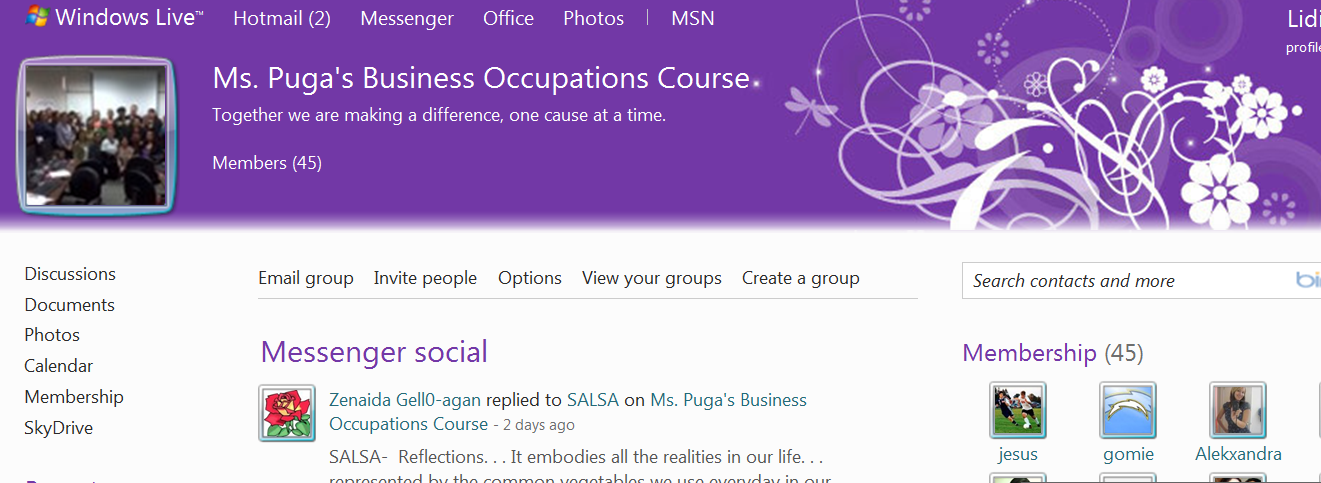 Discussion
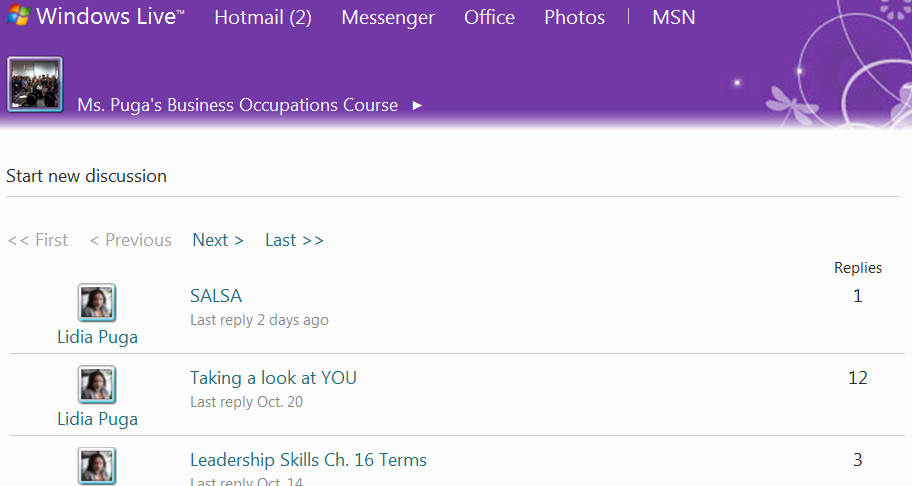 Post
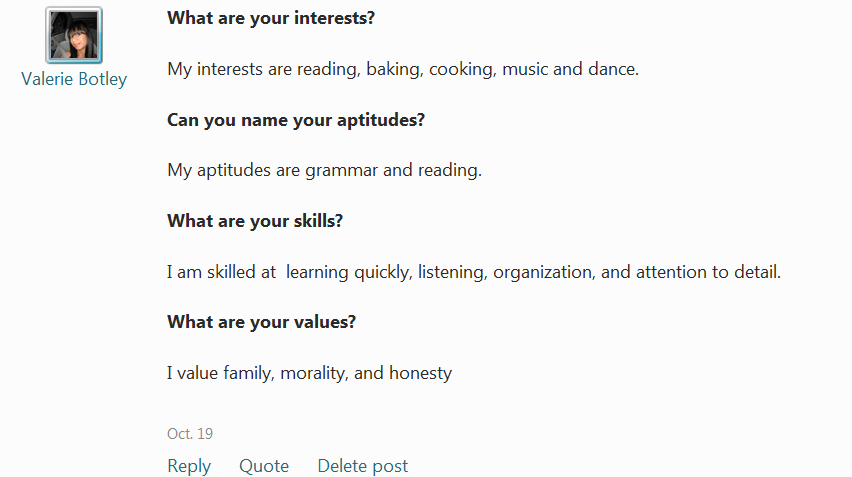 C.U.E.Computer-Using Educators
8-13-2010
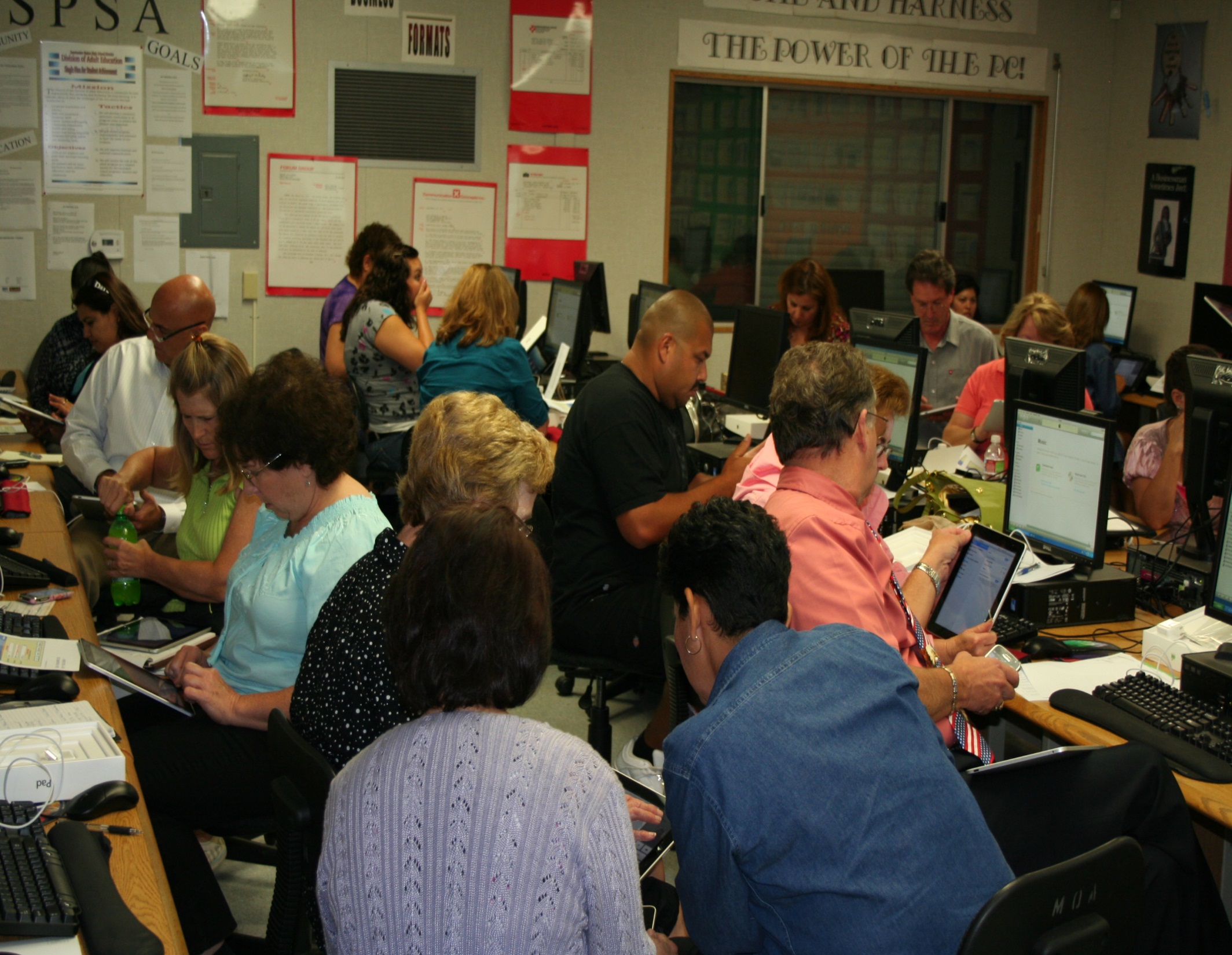 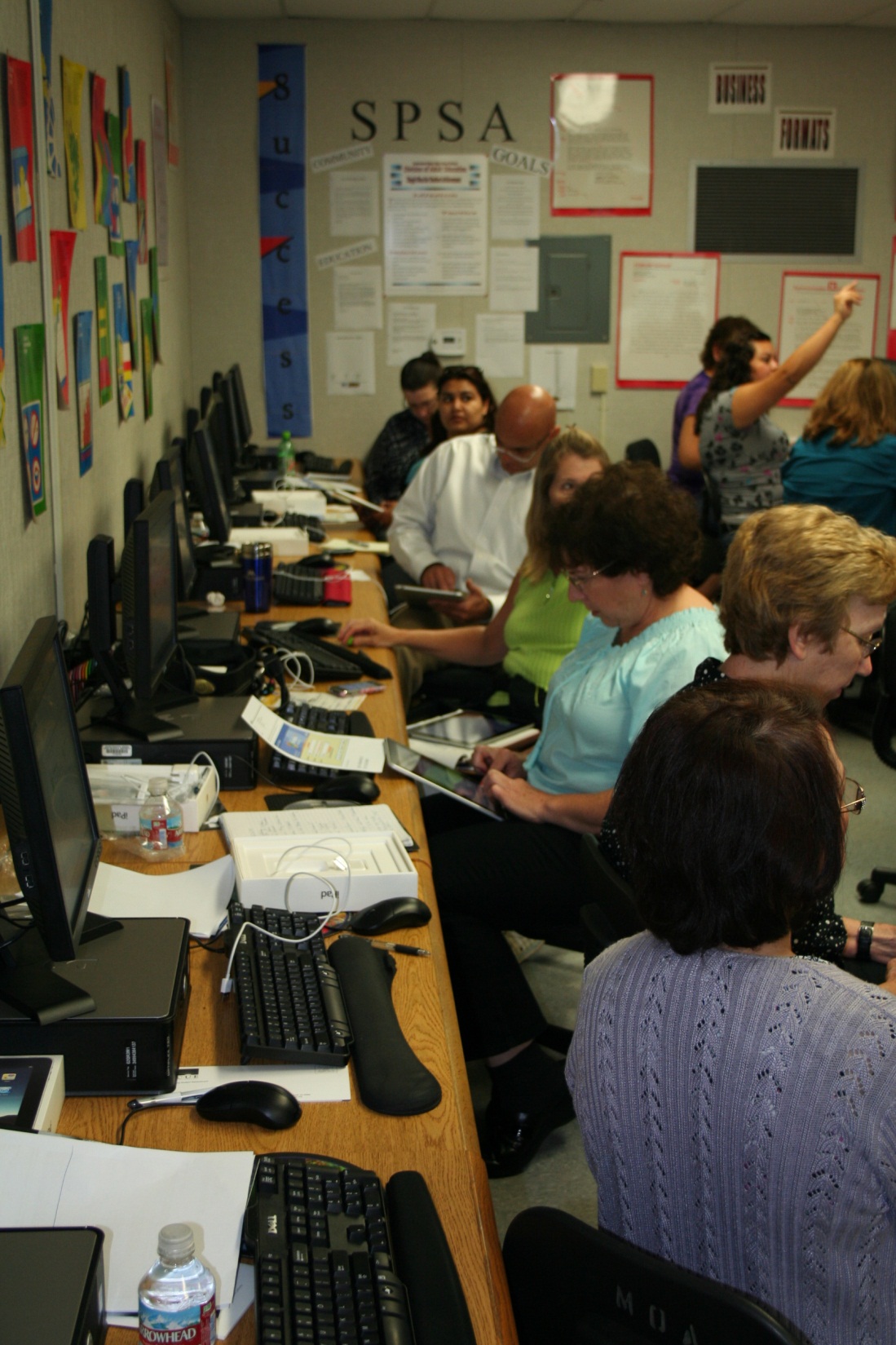 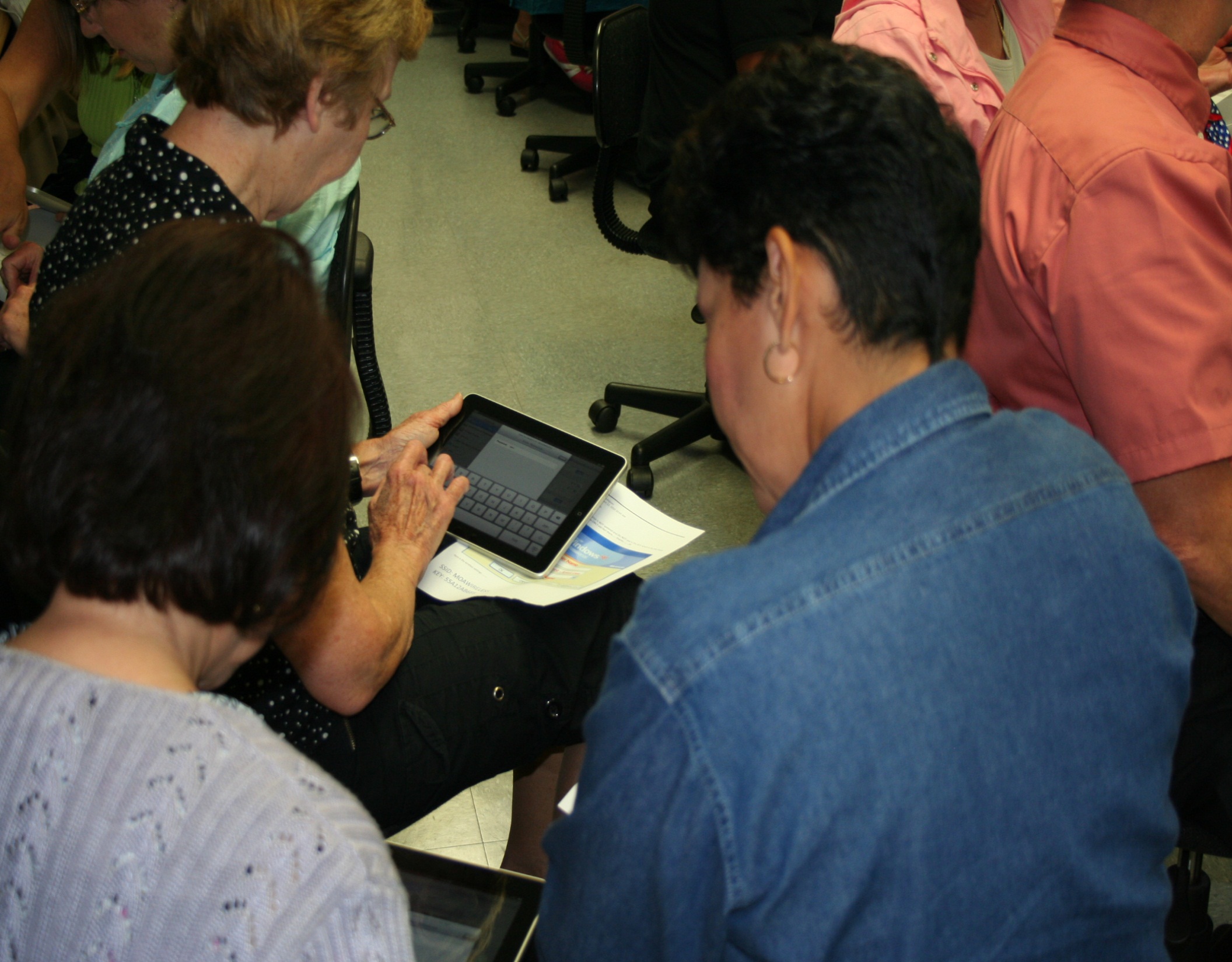 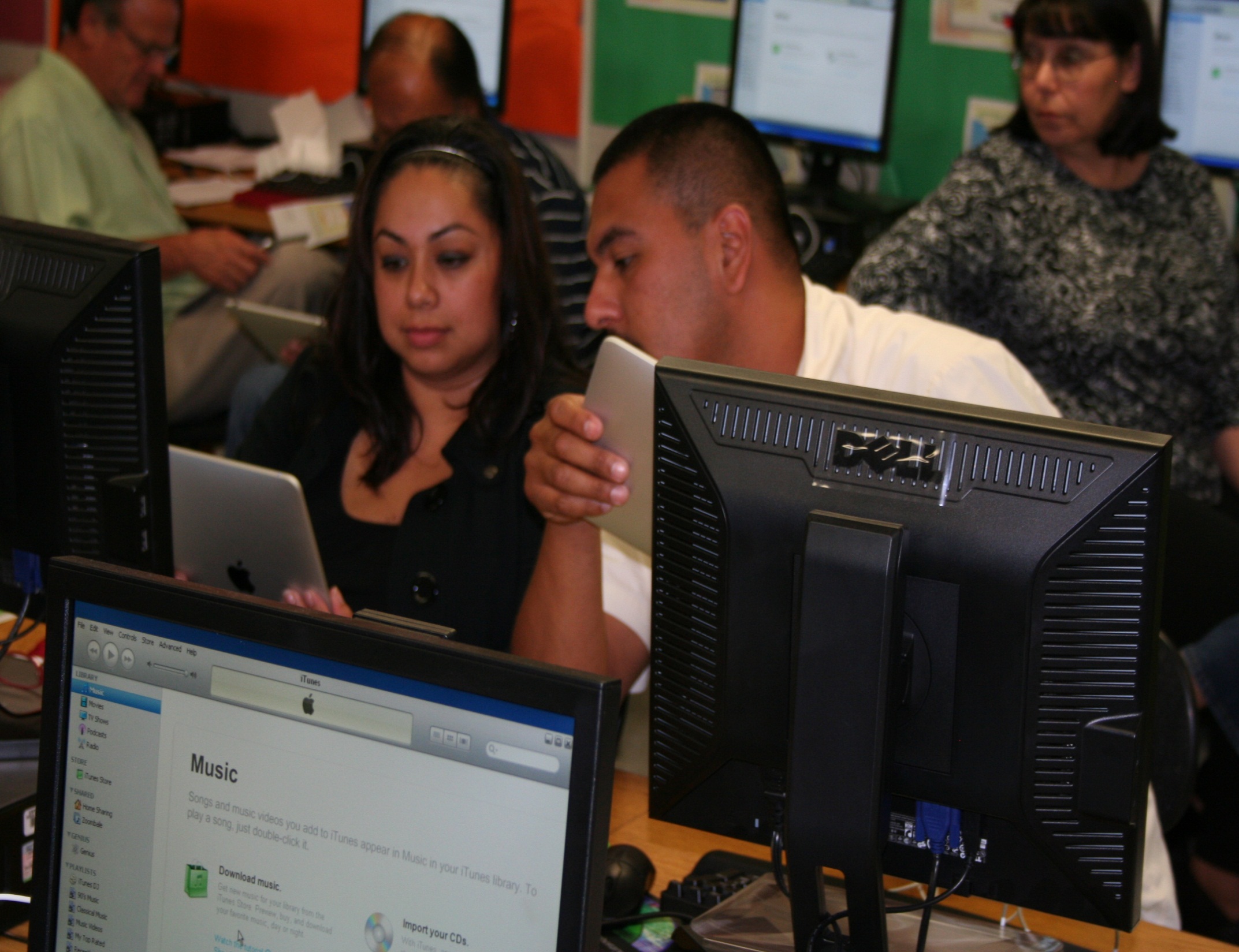 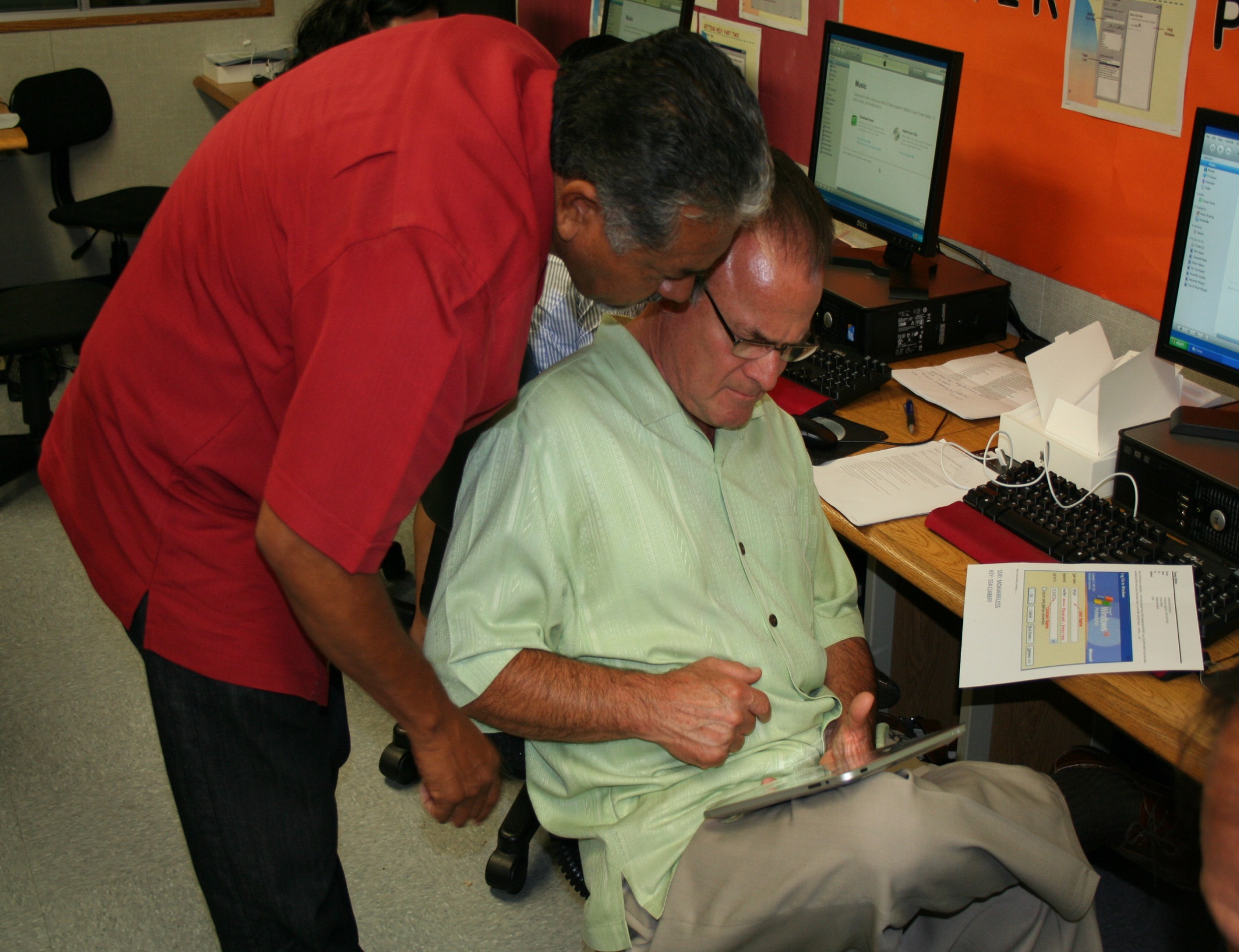 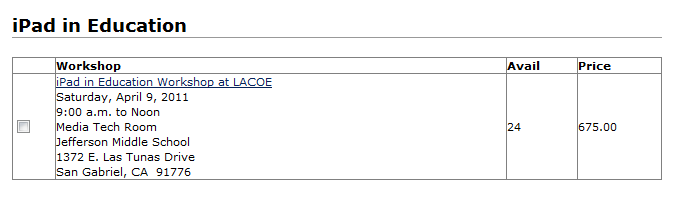 https://cueweb.cue.org/cueweb/PDW/PDWWebStore.aspx?pagecode=ipad
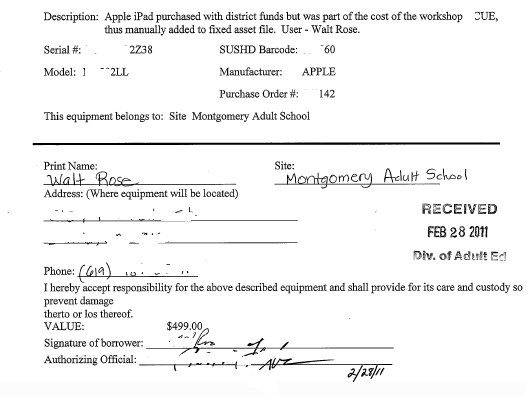 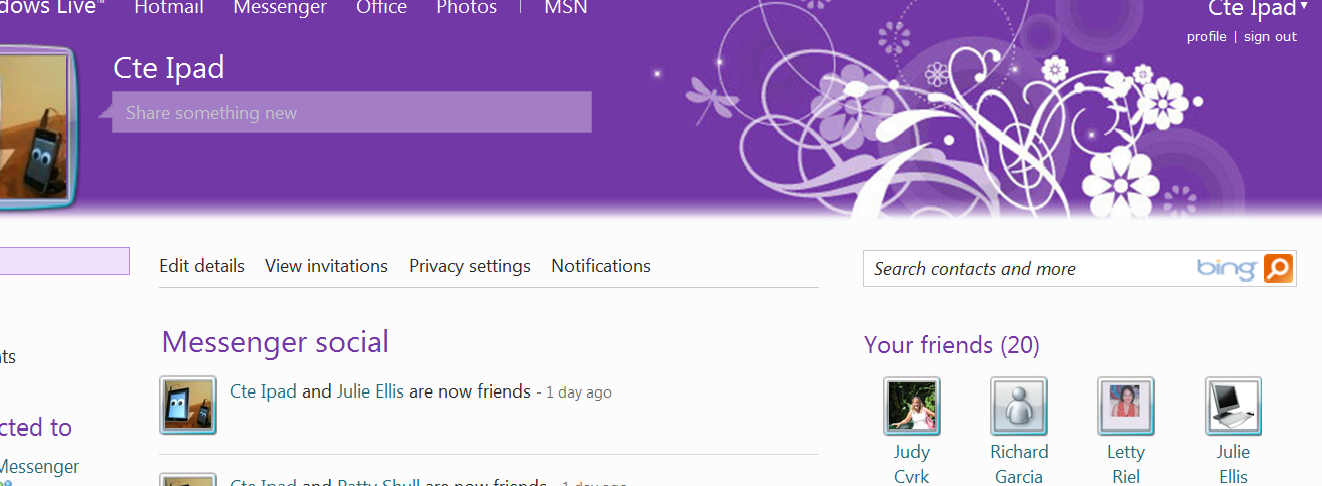 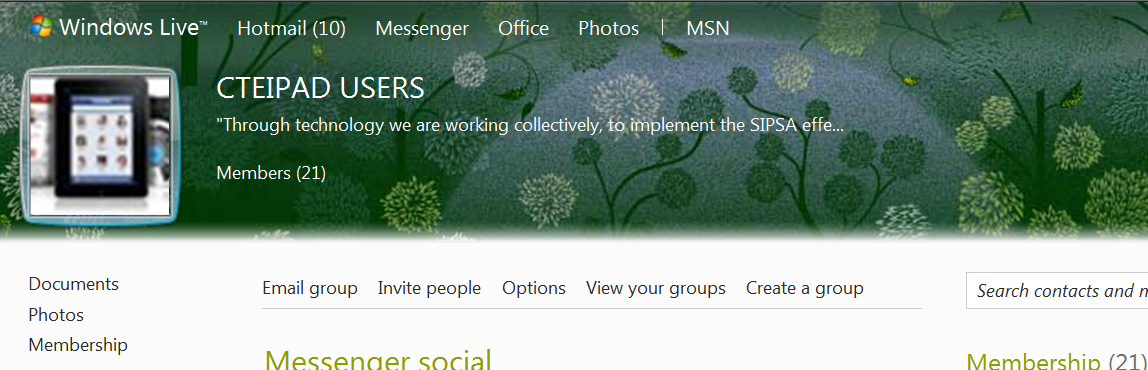 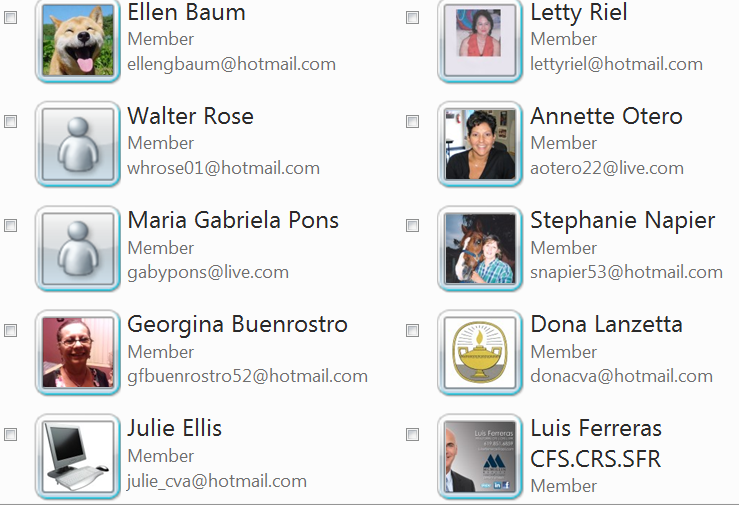 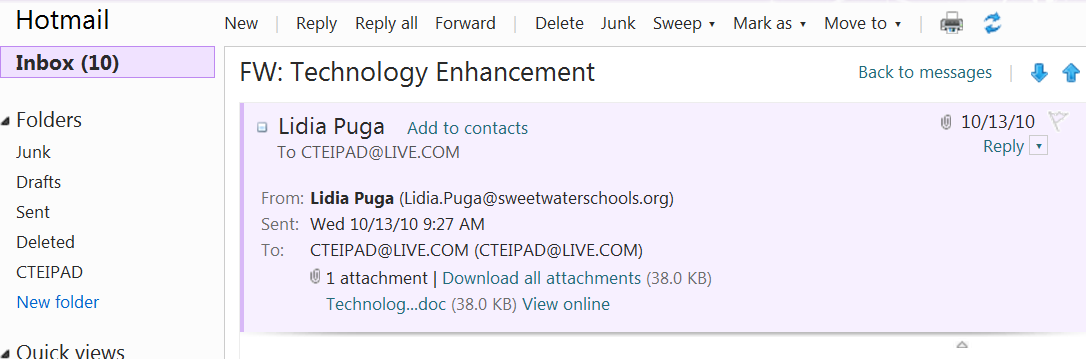 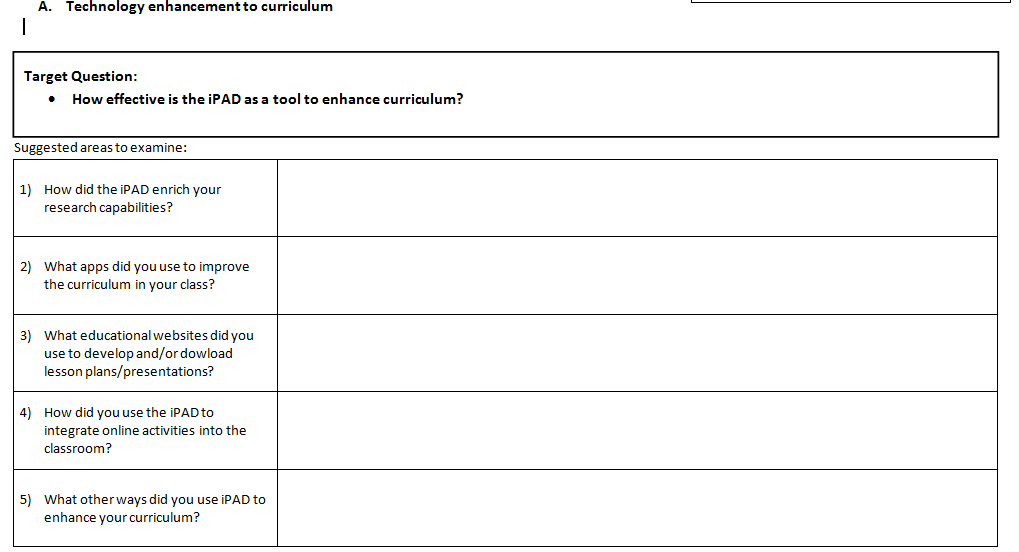 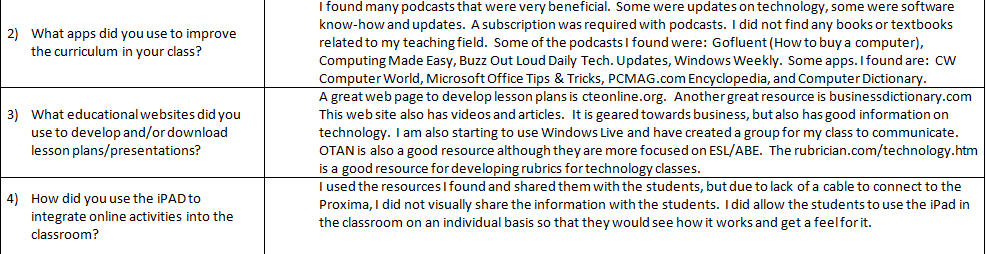 iPad Applications
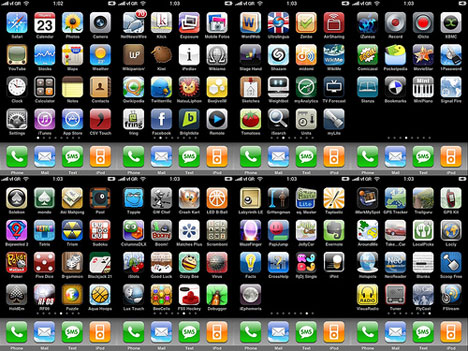 Contact Us:Kristina StanimirovichSweetwater Union High School DistrictAdult DivisionNational City Adult Schoolkristina.stanimirovich@sweetwaterschools.org Lidia PugaSweetwater Union High School DistrictAdult DivisionMontgomery Adult Schoollidia.puga@sweetwaterschools.org